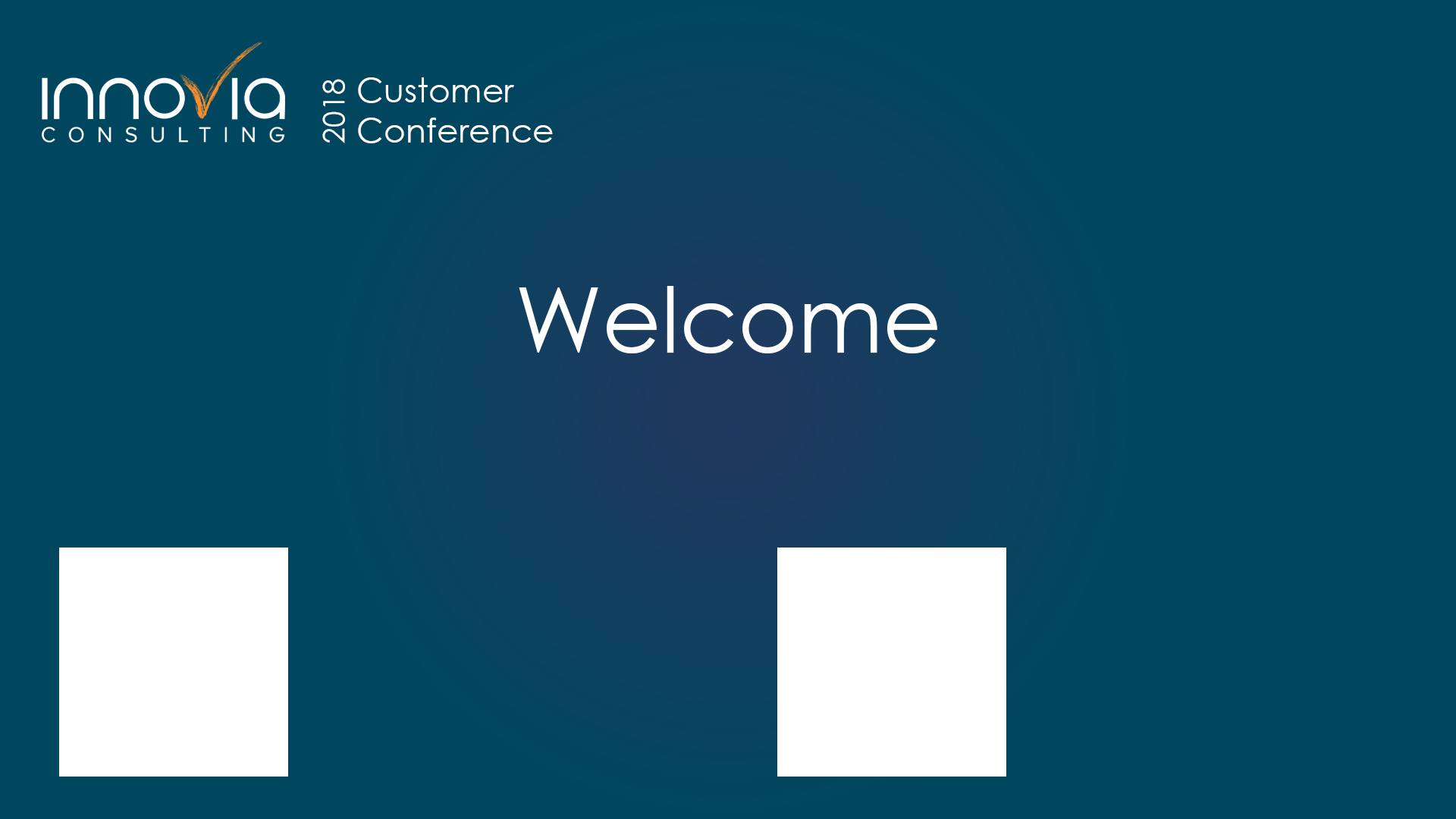 Reserved for Intro Picture
NAV MRP - “Marketing Runs the Place”
Please contact Tim for Assistance
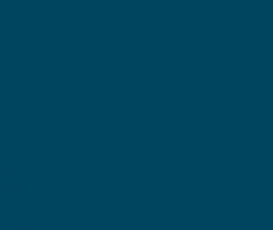 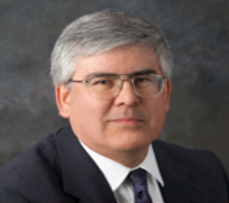 John Grant
Sr. Application Consultant
jgrant@innovia.com
Picture
NAV Reordering Policies Overview 101
NAV Reorder Policies

NAV Planning Worksheets

Advanced Features For The Planner
[Speaker Notes: We help small and medium size businesses leverage technology to become more productive and profitable.   (Give examples of what we do for some of these companies.)]
Reorder Policies
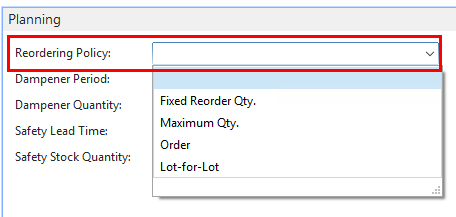 [Speaker Notes: We help small and medium size businesses leverage technology to become more productive and profitable.   (Give examples of what we do for some of these companies.)]
Reorder Policies
Blank
Manually Plan this item
[Speaker Notes: We help small and medium size businesses leverage technology to become more productive and profitable.   (Give examples of what we do for some of these companies.)]
Reorder Policies
Fixed Reorder Quantity

Uses the quantity that is specified in the Reorder Quantity field as the standard lot size. The quantity may be adjusted to meet additional requirements or the specified inventory

The Reorder Quantity field is used for calculating the overflow level
[Speaker Notes: We help small and medium size businesses leverage technology to become more productive and profitable.   (Give examples of what we do for some of these companies.)]
Reorder Policies
The Reorder Quantity field is used for calculating the Overflow Level
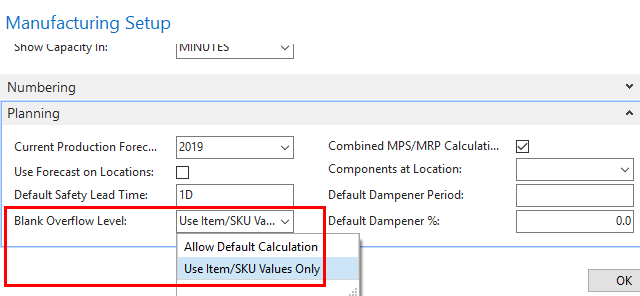 [Speaker Notes: We help small and medium size businesses leverage technology to become more productive and profitable.   (Give examples of what we do for some of these companies.)]
Reorder PoliciesFixed Reorder Qty.
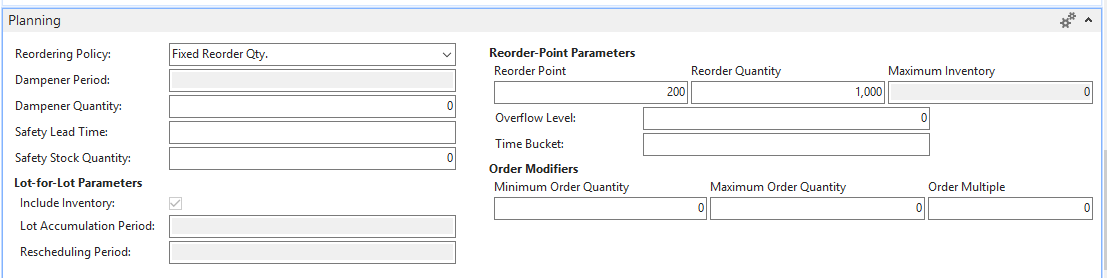 [Speaker Notes: We help small and medium size businesses leverage technology to become more productive and profitable.   (Give examples of what we do for some of these companies.)]
Reorder Policies
Maximum Reorder Quantity
Uses the quantity that is specified in the Maximum Inventory field to determine the maximum lot size. The quantity may be adjusted to meet additional requirements or the specified inventory level.

The Maximum Inventory field is used for calculating the overflow level
[Speaker Notes: We help small and medium size businesses leverage technology to become more productive and profitable.   (Give examples of what we do for some of these companies.)]
Reorder PoliciesMaximum Qty.
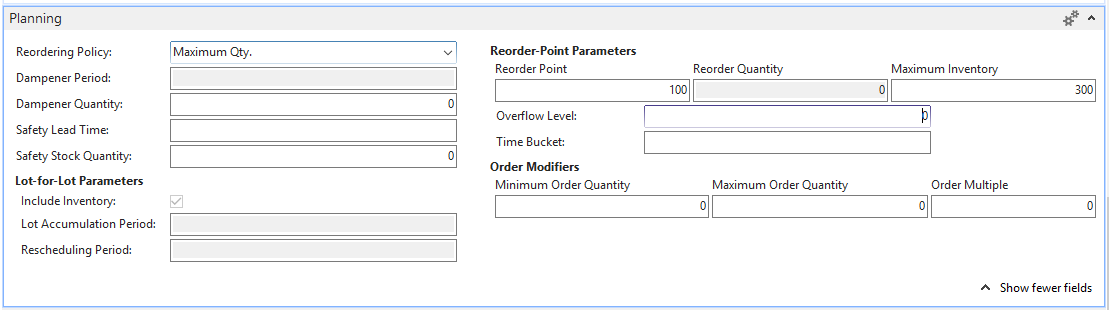 [Speaker Notes: We help small and medium size businesses leverage technology to become more productive and profitable.   (Give examples of what we do for some of these companies.)]
Reorder Policies
Lot-for-Lot
Generates an order proposal with a quantity that meets the sum of the requirements that are due in the planning period.
[Speaker Notes: We help small and medium size businesses leverage technology to become more productive and profitable.   (Give examples of what we do for some of these companies.)]
Reorder PoliciesLot-for Lot
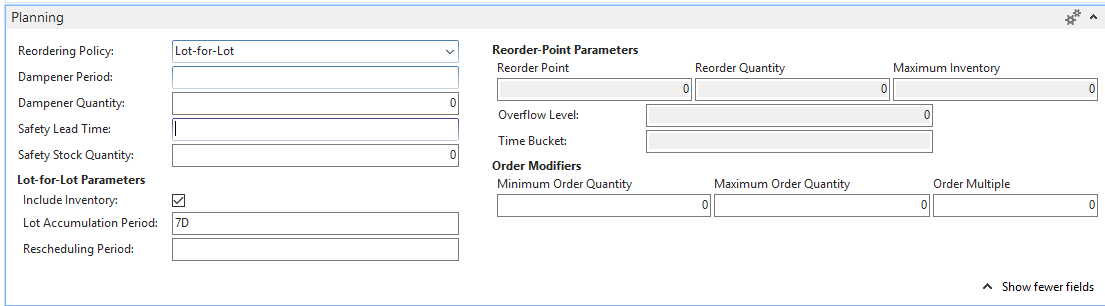 [Speaker Notes: We help small and medium size businesses leverage technology to become more productive and profitable.   (Give examples of what we do for some of these companies.)]
Reorder Policies
Order
Generates an order for each requirement and does not use the planning period. An automatic reservation between the requirement and the corresponding replenishment order proposal is created. This preserves the customized information on the relevant orders and links them for inventory and costing.

Creating a manual reservation is an alternate method for setting aside items in inventory and designating them for use in a specific order.
[Speaker Notes: We help small and medium size businesses leverage technology to become more productive and profitable.   (Give examples of what we do for some of these companies.)]
Reorder PoliciesOrder
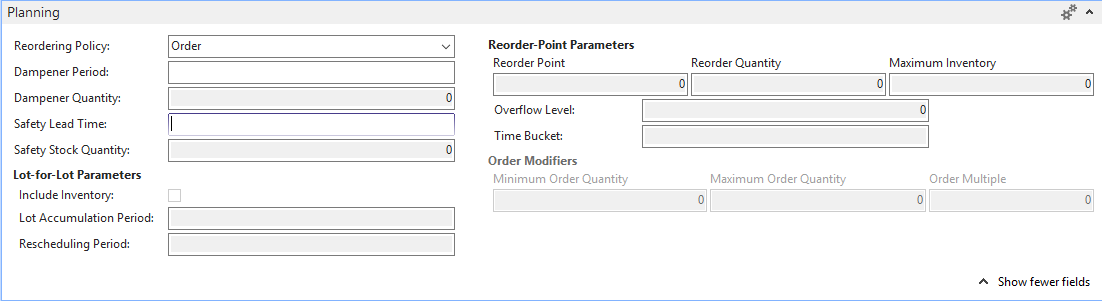 [Speaker Notes: We help small and medium size businesses leverage technology to become more productive and profitable.   (Give examples of what we do for some of these companies.)]
NAV Planning Worksheets
Purchasing Requisition Worksheet
Assembly Planning Worksheet
Manufacturing Planning Worksheet
[Speaker Notes: We help small and medium size businesses leverage technology to become more productive and profitable.   (Give examples of what we do for some of these companies.)]
NAV Planning Worksheets
Purchasing Requisition Worksheet
This calculates a replenishment plan for items and stockkeeping units that have been set up with a replenishment system of Purchase or Transfer only.
[Speaker Notes: We help small and medium size businesses leverage technology to become more productive and profitable.   (Give examples of what we do for some of these companies.)]
NAV Planning Worksheets
Assembly Planning Worksheet
Use the Calculate Plan batch job. This calculates a replenishment plan for items and stockkeeping units that have been set up with a requisition system of Purchase, Transfer, Prod. Order or Assembly
[Speaker Notes: We help small and medium size businesses leverage technology to become more productive and profitable.   (Give examples of what we do for some of these companies.)]
NAV Planning Worksheets
Manufacturing Planning Worksheet
Use the Calculate Plan batch job. This calculates a replenishment plan for items and stockkeeping units that have been set up with a requisition system of Purchase, Prod. Order, Transfer, or Assembly
[Speaker Notes: We help small and medium size businesses leverage technology to become more productive and profitable.   (Give examples of what we do for some of these companies.)]
Advanced Features For The Planner
Planning Flexibility
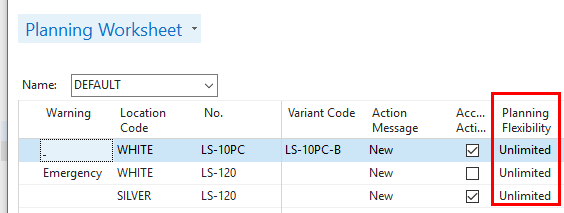 [Speaker Notes: We help small and medium size businesses leverage technology to become more productive and profitable.   (Give examples of what we do for some of these companies.)]
Advanced Features For The Planner
Alternate Routing No.
Alternate Production Bom No.
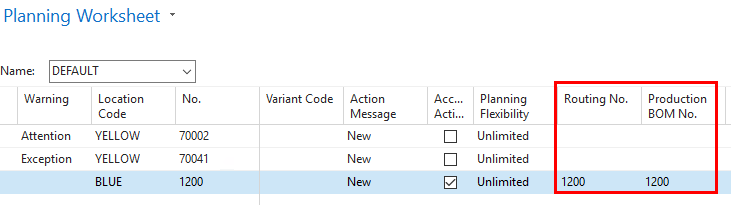 [Speaker Notes: We help small and medium size businesses leverage technology to become more productive and profitable.   (Give examples of what we do for some of these companies.)]
Advanced Features For The Planner
Alternate Routing No.
Alternate Production Bom No.
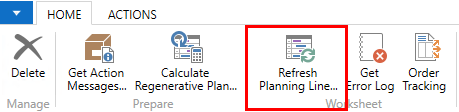 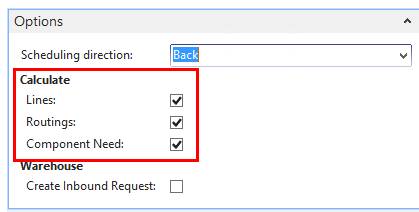 [Speaker Notes: We help small and medium size businesses leverage technology to become more productive and profitable.   (Give examples of what we do for some of these companies.)]
Advanced Features For The Planner
Alternate Production Bom No. 






Alternate Routing
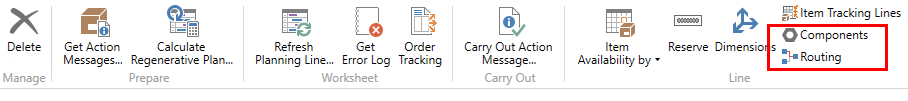 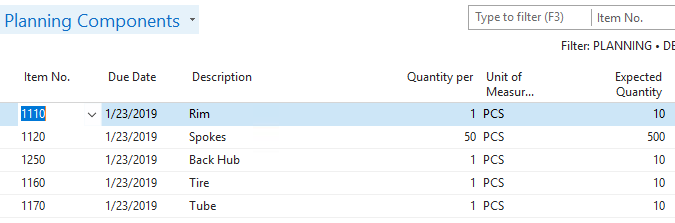 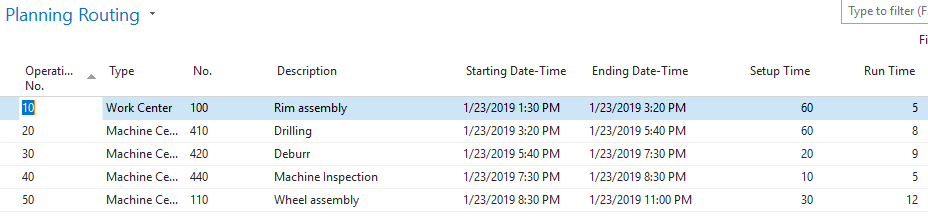 [Speaker Notes: We help small and medium size businesses leverage technology to become more productive and profitable.   (Give examples of what we do for some of these companies.)]
Advanced Features For The Planner
Why ? Order Tracking
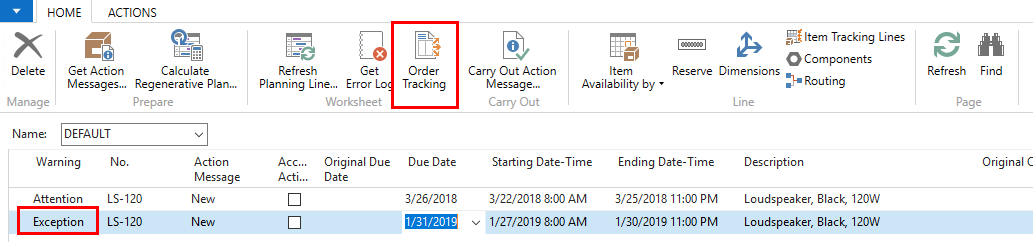 [Speaker Notes: We help small and medium size businesses leverage technology to become more productive and profitable.   (Give examples of what we do for some of these companies.)]
Advanced Features For The Planner
Why ? Order Tracking
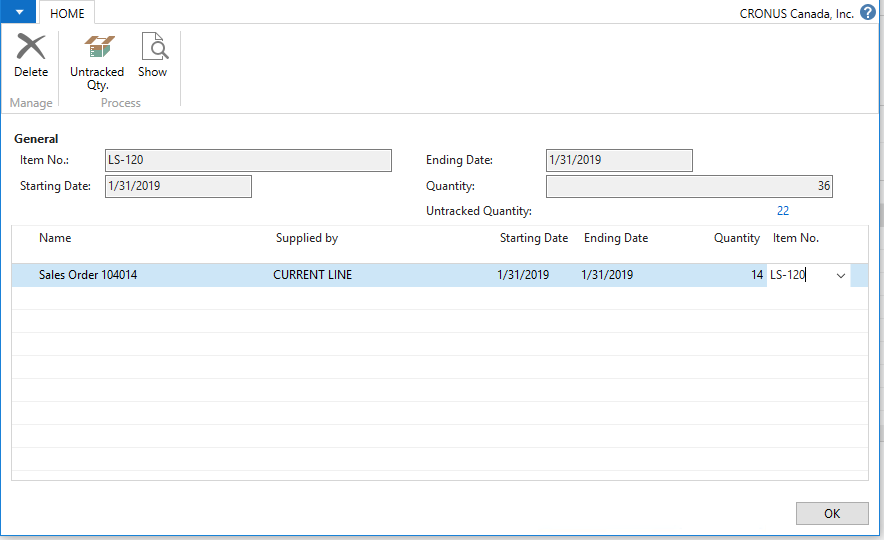 [Speaker Notes: We help small and medium size businesses leverage technology to become more productive and profitable.   (Give examples of what we do for some of these companies.)]
Advanced Features For The Planner
Why ? Item Availability By Event
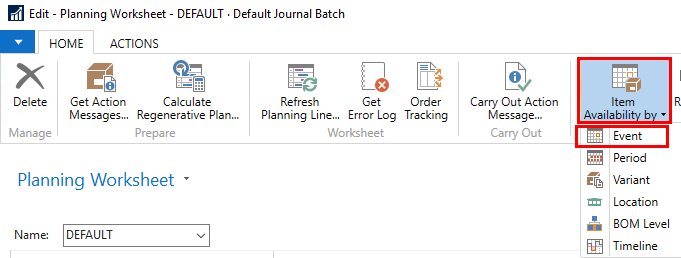 [Speaker Notes: We help small and medium size businesses leverage technology to become more productive and profitable.   (Give examples of what we do for some of these companies.)]
Advanced Features For The Planner
Why ? Item Availability By Event
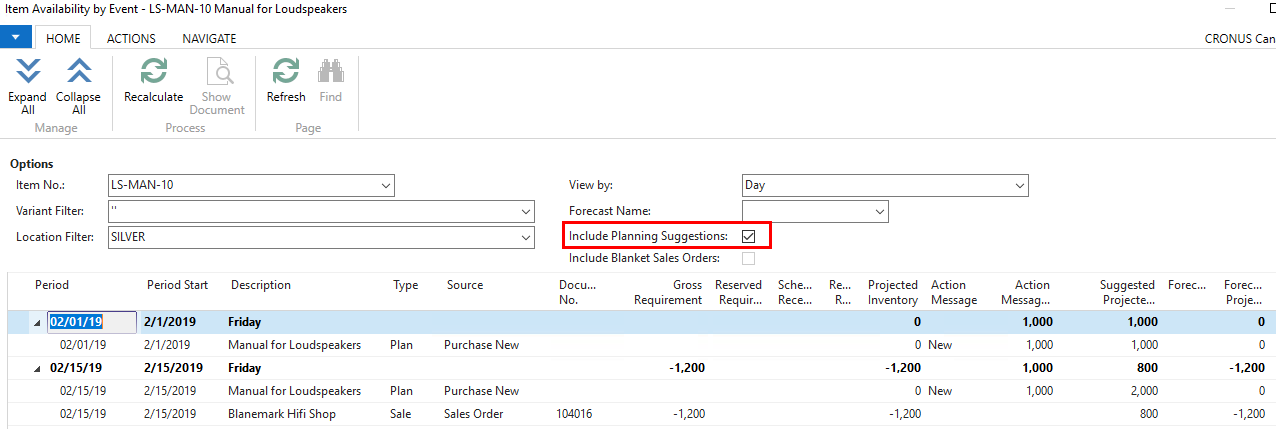 [Speaker Notes: We help small and medium size businesses leverage technology to become more productive and profitable.   (Give examples of what we do for some of these companies.)]
Advanced Features For The Planner
Why ? Report Planning Availability
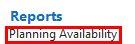 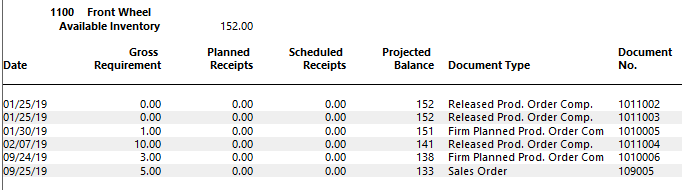 [Speaker Notes: We help small and medium size businesses leverage technology to become more productive and profitable.   (Give examples of what we do for some of these companies.)]
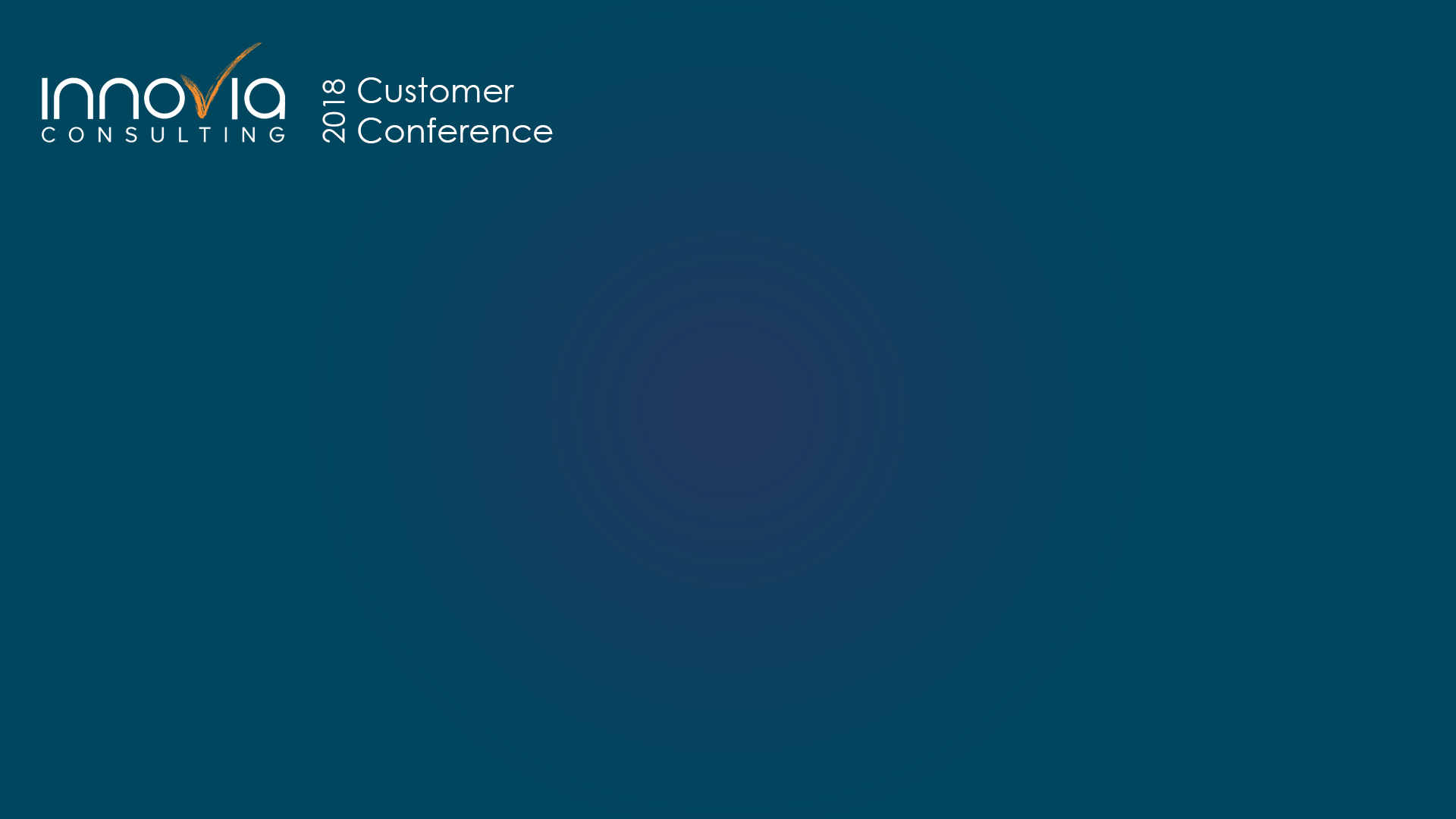 Any Questions?
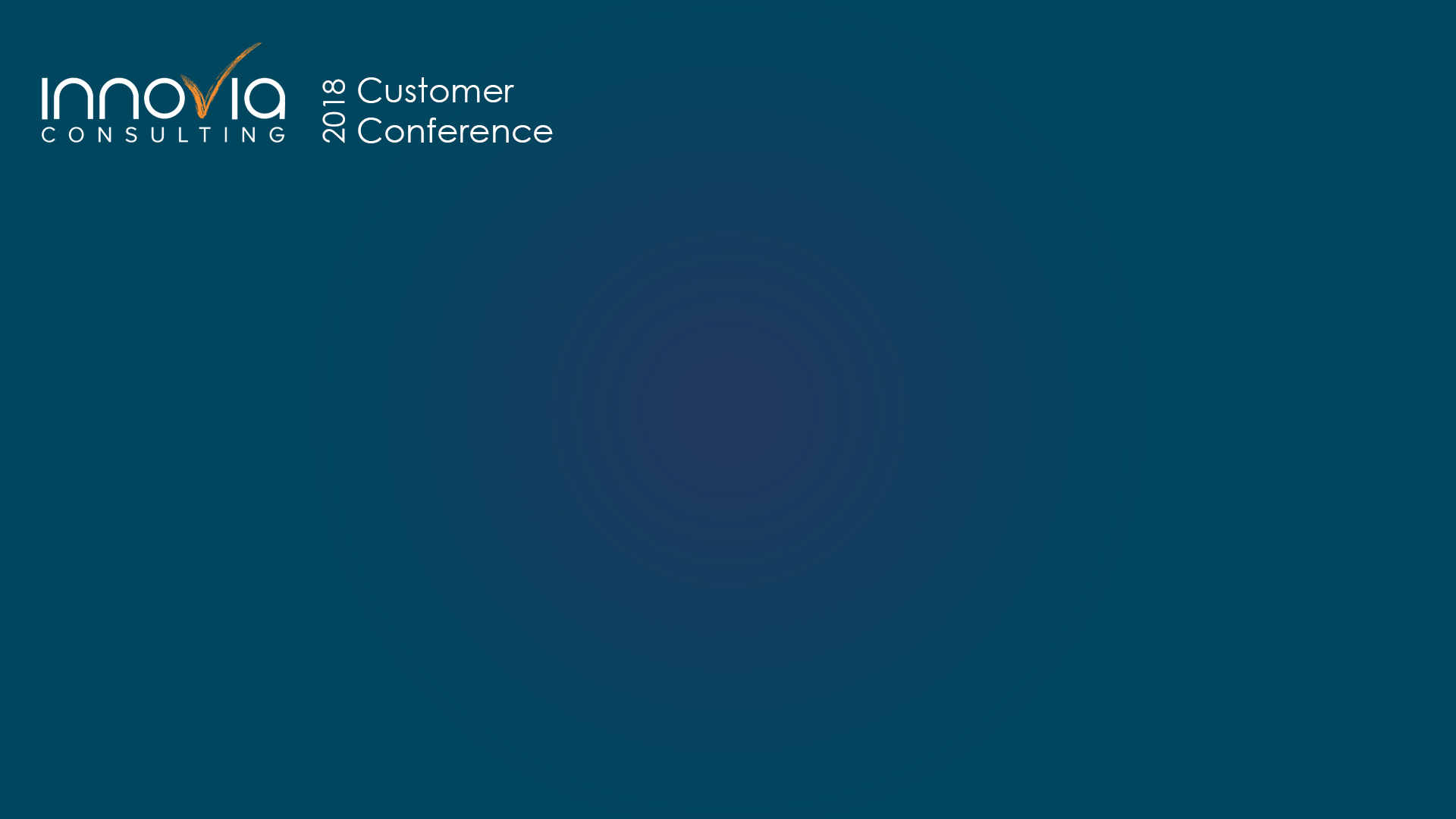 Thank You for Attending!